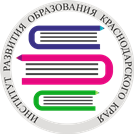 Формирование проектной компетенции: сущность, содержание и технологии (в рамках подготовки к образовательному конкурсу 
«Инновационный поиск»)
Гайдукова Вера Васильевна, 
заместитель руководителя центра научно-методической                        и инновационной деятельности ГБОУ ИРО    Краснодарского края
г. Краснодар, 13.04.2022
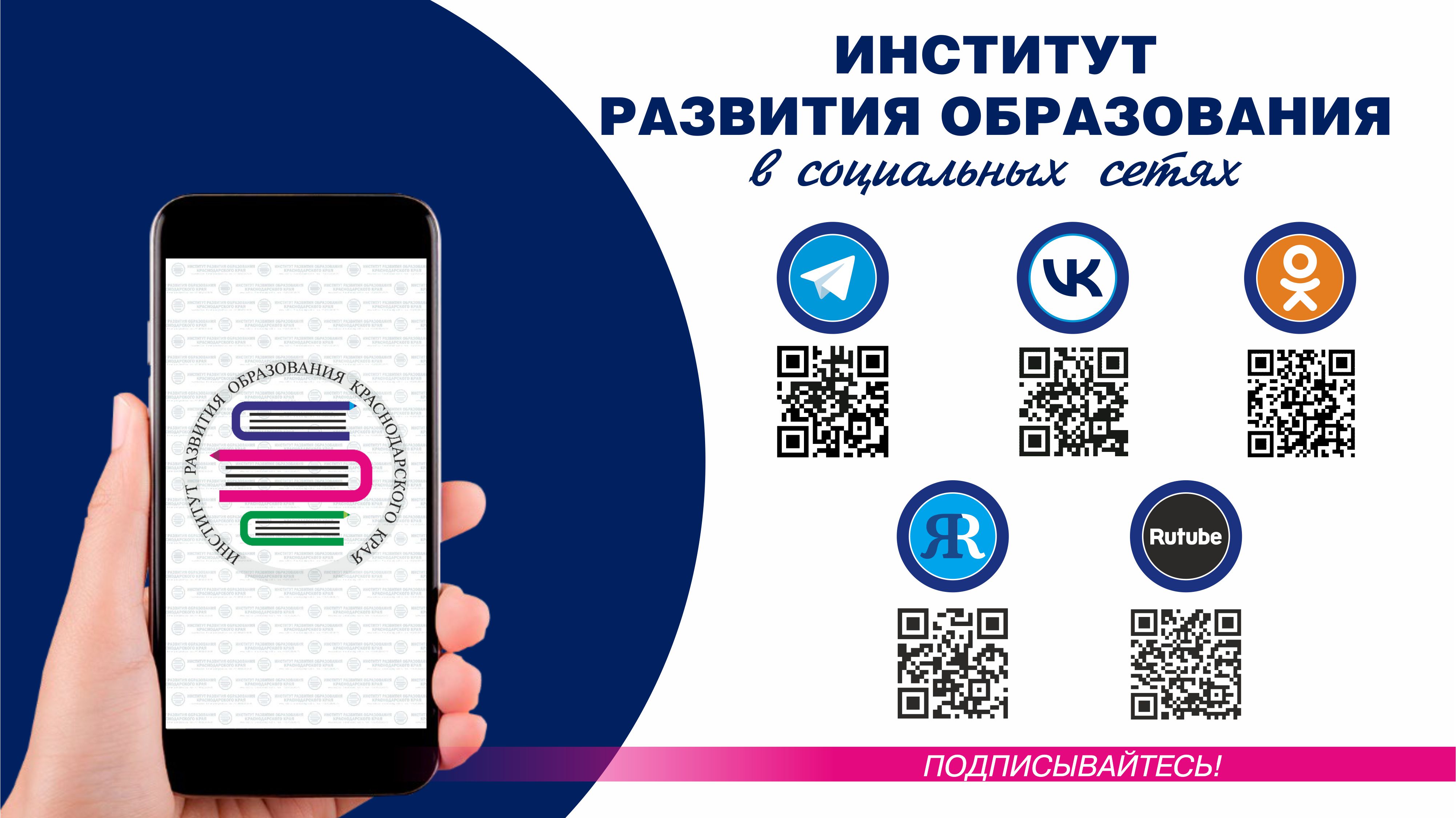 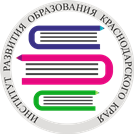 Нормативная база конкурса
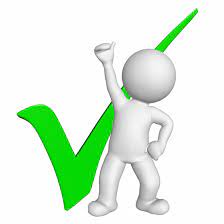 Приказ Министерства образования, науки и молодежной политики Краснодарского края от 30.07.2019  № 2872 «Об утверждении Положения об образовательном конкурсе «Инновационный поиск»
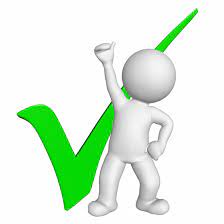 Письмо министерства образования, науки и молодежной политики Краснодарского края «О номинациях краевого образовательного конкурса «Инновационный поиск» в 2022 году» от 25.01.2022 № 47-01-13-1211/22
Цель конкурса: пропаганда инновационного опыта,
 инновационных продуктов (новшеств)
Повышение мотивации и стимулирование педагогических 
работников, специалистов, разрабатывающих и внедряющих инновации 
в образовательной практике, способствующие развитию 
системы образования Краснодарского края
Задачи конкурса
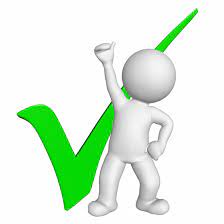 http://wiki.iro23.info/index.php?title=%D0%98%D0%BD%D0%BD%D0%BE%D0%B2%D0%B0%D1%86%D0%B8%D0%BE%D0%BD%D0%BD%D0%B0%D1%8F_%D0%B4%D0%B5%D1%8F%D1%82%D0%B5%D0%BB%D1%8C%D0%BD%D0%BE%D1%81%D1%82%D1%8C

Образовательный форум Краснодарского края «Инновационный поиск»
Выявление продуктов инновационной деятельности 
образовательных организаций, муниципальных 
органов управления образованием и
 территориальных методических служб Краснодарского края
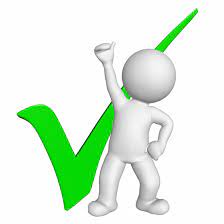 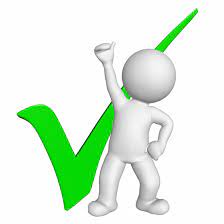 Распространение и трансляция инновационного опыта и лучших педагогических и управленческих практик
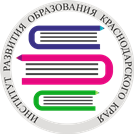 Сущность проектной компетенции
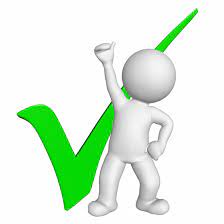 3. Ориентируется на законодательно-правовые основы, на их основе заключаются соглашения, пишутся положения и др. документы
Инновационный проект:
как дело….
как система ….
как процесс…..
1. Тесно связан с научно-техническим обеспечением, с достижениями в предметной области проекта
5. Объединяет  знания и опыт по разработке самого проекта
2. Объединяет знания
 и опыт по реализации определенных  идей, формируется зона проекта, принимаются решения по управлению проектом и кадровые ресурсы проекта
4. Финансирование проекта, материально-техническое оснащение реализации проекта
Основные признаки проекта
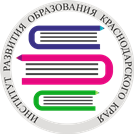 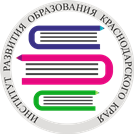 Понятие «Инновационный проект»
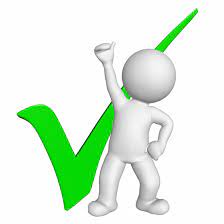 Инновация – это действие (или результат действия), направленное на удовлетворение новой потребности
Инновационная деятельность – это особая по характеру деятельность
Инновационные процессы – это процессы создания, освоения, использования и распространения инноваций.
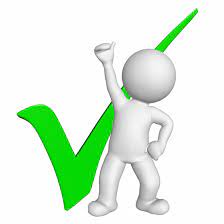 Проектная компетентность характеризует способность специалиста применять знания, умения и личностные качества, обеспечивающие готовность к выполнению проектной деятельности и ее успешность, осознание ее социальной значимости и личной ответственности за результат этой деятельности.
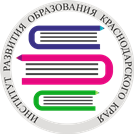 Модель проектной компетентности
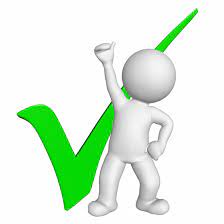 Умение проектировать деятельность
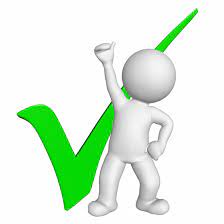 Умение организовать и регулировать проектную деятельность
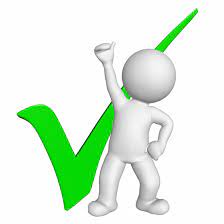 Умение осуществлять коммуникативные действия в проектной деятельности
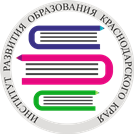 Номинации в 2022 году
письмо министерства образования, науки и молодежной политики Краснодарского края «О номинациях краевого образовательного конкурса «Инновационный поиск» в 2022 году»  от 25.01.2022 № 47-01-13-1211/22
Дошкольные образовательные организации
Эффективные воспитательные модели дошкольного образования
Модели дошкольного образования, обеспечивающие доступность и качество дошкольного образования для всех детей, включая модели раннего развития детей (от 2 месяцев до 3 лет)
Модели дошкольного образования, обеспечивающие комфортную среду для творческой самореализации детей, родителей и педагогов
Современные модели тьюторского сопровождения развития субъектов образовательного процесса
Эффективные модели системы формирования у дошкольников основ инженерно-технологической культуры
Научно-методическое сопровождение непрерывного развития профессионального мастерства педагога ДОО
Инновационные модели STEM-образования в ДОУ
Эффективные инклюзивные модели дошкольного образования
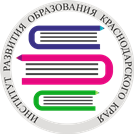 Номинации в 2022 году
письмо министерства образования, науки и молодежной политики Краснодарского края 
«О номинациях краевого образовательного конкурса «Инновационный поиск» в 2022 году»  
от 25.01.2022 № 47-01-13-1211/22
Общеобразовательные организации, включая специальные (коррекционные)
Современная образовательная среда в инклюзивном (или специальном) образовании
Современные модели тьюторского сопровождения развития субъектов образовательного процесса
Современные возможности интеграции теоретических знаний и практического опыта в специальном образовании
Эффективные воспитательные системы
Инновационные модели организации обучения в профильных классах
Эффективные системы формирования школьной цифровой образовательной среды
Эффективные модели выявления, поддержки и развития одаренных и талантливых обучающихся
Инновационные системы организации здоровьесберегающей среды в условиях коррекционного образовательного учреждения
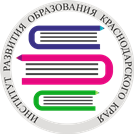 Номинации в 2022 году
письмо министерства образования, науки и молодежной политики Краснодарского края 
«О номинациях краевого образовательного конкурса «Инновационный поиск» в 2022 году» 
От 25.01.2022 № 47-01-13-1211/22
Общеобразовательные организации, включая специальные (коррекционные)
Эффективные модели сетевого взаимодействия для решения задач современного образования
Инновационное методико-технологическое обеспечение современной школы
Инновационные системы оценки качества образовательных результатов
Эффективные модели формирования ценностного отношения школьников к здоровому питанию
Научно-методическое сопровождение непрерывного развития профессионального мастерства учителя
Эффективные модели формирования и оценки функциональной грамотности школьников
Инновационные модели формирования эффективных управленческих команд
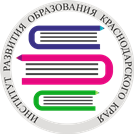 Номинации в 2022 году
письмо министерства образования, науки и молодежной политики Краснодарского края «О номинациях краевого образовательного конкурса «Инновационный поиск» в 2022 году» 
От 25.01.2022 № 47-01-13-1211/22
Инновационные модели инклюзивной среды дополнительного образования детей
Образовательные организации дополнительного образования
Современные модели тьюторского сопровождения субъектов дополнительного образования
Эффективные воспитательные системы дополнительного образования
Модели систем организации частно-государственного партнерства в системе дополнительного образования
Эффективные системы дополнительного образования научно-технической направленности, в том числе образовательные технопарки и кванториумы
Модели организации междисциплинарной проектной и исследовательской деятельности обучающихся в условиях дополнительного образования
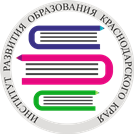 Номинации в 2022 году
письмо министерства образования, науки и молодежной политики Краснодарского края
 «О номинациях краевого образовательного конкурса «Инновационный поиск» в 2022 году» 
От 25.01.2022 № 47-01-13-1211/22
Инновационные проекты инклюзивного образования в профессиональном образовании
Профессиональные образовательные организации
Сетевые модели систем практико-ориентированного (дуального) обучения по наиболее востребованным экономикой региона профессиям и специальностям
Эффективные модели систем формирования предпринимательских компетенций в условиях реализации федеральных государственных образовательных стандартов среднего профессионального образования
Эффективные модели выявления, поддержки и развития одаренных и талантливых обучающихся, совершенствования их профессиональных компетенций
Наставническое сопровождение в условиях профессионального образования
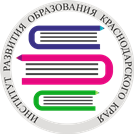 Номинации в 2022 году
письмо министерства образования, науки и молодежной политики Краснодарского края 
«О номинациях краевого образовательного конкурса «Инновационный поиск» в 2022 году» 
От 25.01.2022 № 47-01-13-1211/22.
Инновационные муниципальные модели методического сопровождения образовательного процесса
Муниципальные органы управления образованием и 
территориальные методические службы
Муниципальные модели методического сопровождения профессионального роста педагогов и развития управленческих команд
Муниципальные модели эффективного сопровождения школ с низкими образовательными результатами и школ, функционирующих в сложных социальных условиях
Эффективные механизмы управления качеством образовательных результатов
Эффективные механизмы управления качеством образовательной деятельности
Научно-методическое сопровождение работы профессиональных сообществ в муниципалитете
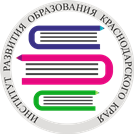 Стадии разработки инновационного проекта
Поиск идеи
Материально-технические возможности
Масштабность проекта, возможность сетевого взаимодействия, сроки исполнения, необходимость дополнительных вложений
Уровень профессионализма и личной заинтересованности исполнителей проекта
Юридическая защищенность проекта
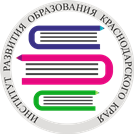 Структура проекта
Тема проекта: Чем собираемся заниматься?
Актуальность проблемы - Почему это необходимо?
Цель (цели) проекта – Что мы получим в результате проекта?
Задачи проекта – Что необходимо сделать для достижения цели проекта?
Описание проекта – В чем заключается основная идея проекта и как она будет воплощена практически?
Этапы и календарный план реализации проекта – Кто, когда, и что будет делать?
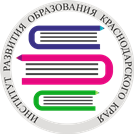 Структура проекта
Материально-техническое оснащение и кадровое обеспечение проекта – Каково обеспечение, необходимое для реализации проекта?
Ожидаемые результаты – Какие изменения произойдут в результате реализации проекта?
Риски и мероприятия по их снижению - Что может помешать выполнению  проекта и как можно это предотвратить?
Перспективы развития проекта (Какие новые направления деятельности возможны?)
Презентация проекта и распространение опыта
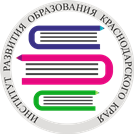 Презентация и защита проектов
Презентация проекта может осуществляться в различных формах.
Подготовка мультимедийной презентации
Требования к презентации
Работа над текстом выступления
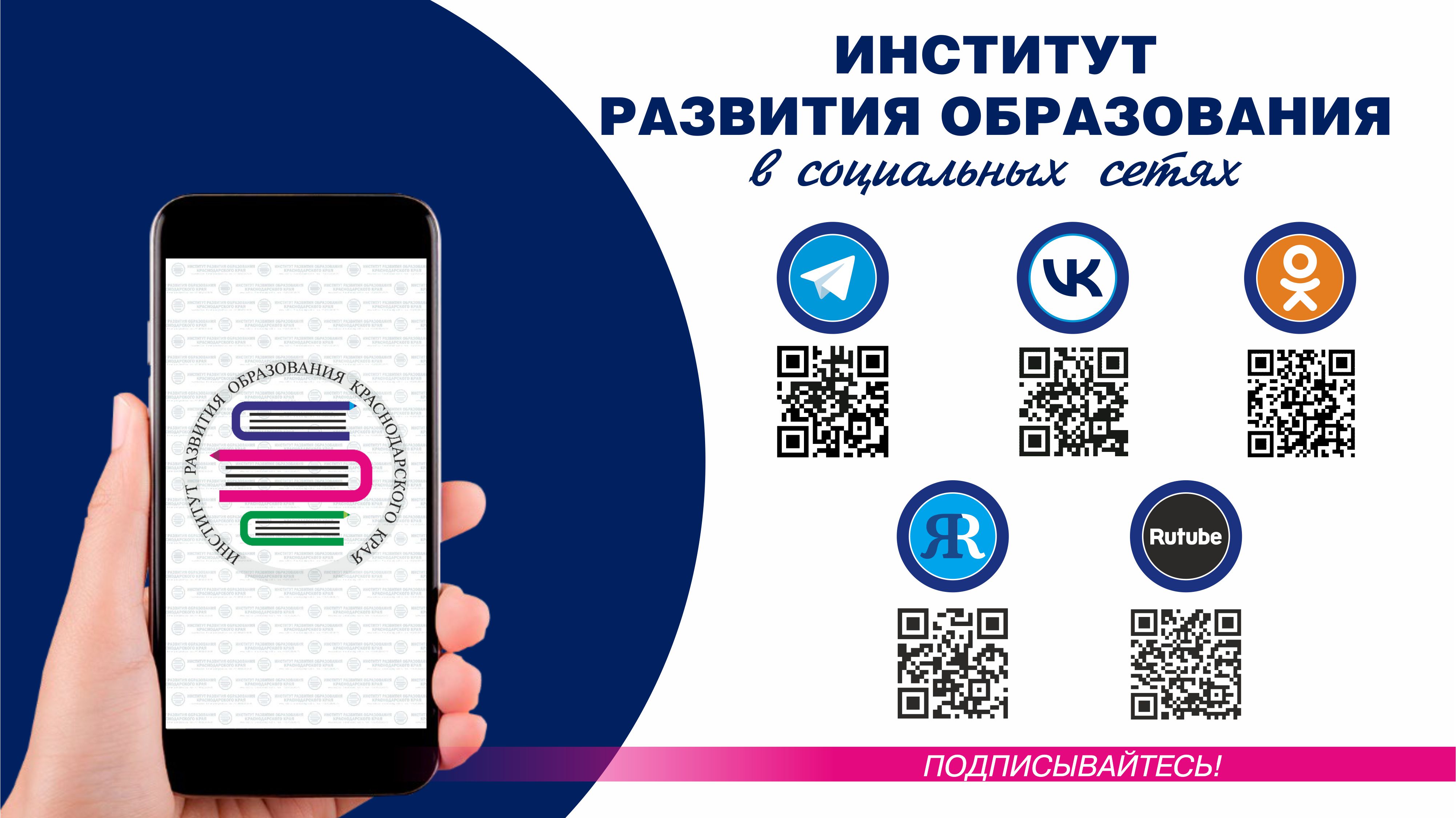 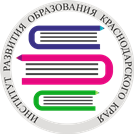 Благодарю за внимание!